NetSCOPEResearch & Inquiry Grant
Alma Elementary
Sugar Creek Elementary
Winthrop University
$$
NetSCOPE Research and Inquiry Grant: Winthrop College
Partner with Alma Elementary 
Collect data
Publish Results

Questions
Did someone in your home read aloud to you yesterday?
How do you feel about reading?

Additional info collected: school, age, gender

Survey link through eChalk
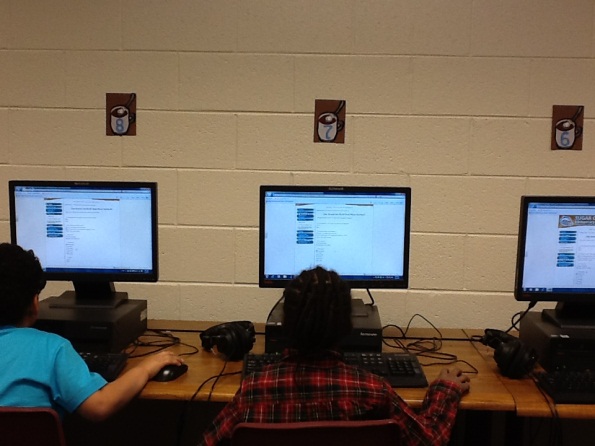 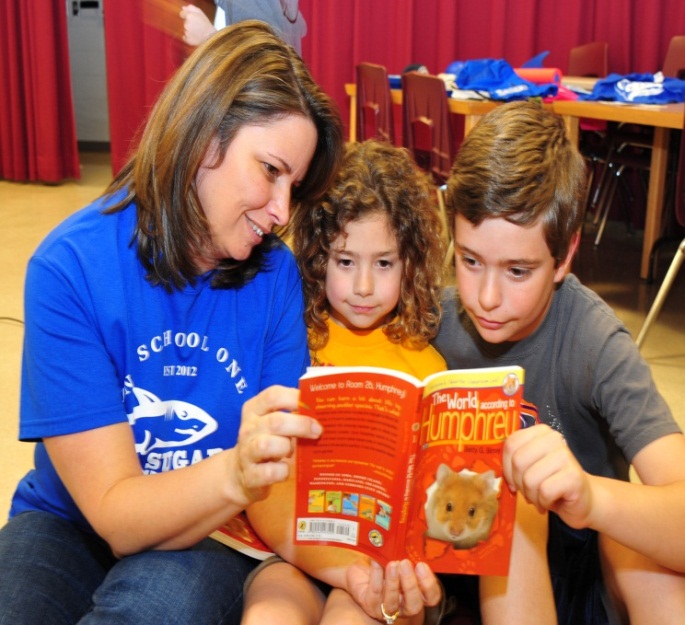 ONE 
 SCHOOL     ONE
BOOK
(how to pull it off!)
Families Reading
T O G E T H E R
Every Day
Kim C. Nees, MLIS
neesk@fort-mill.k12.sc.us
What is it?Annual Family Literacy Initiative Created by Read to Them Foundation
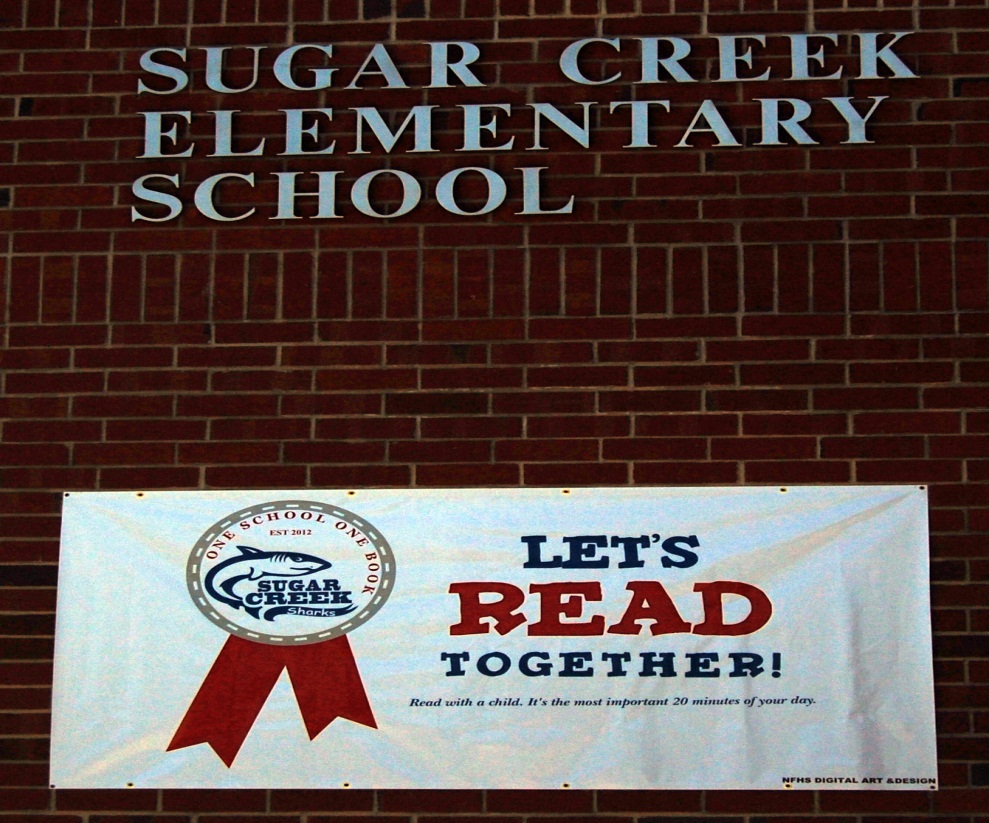 Unite an entire school community of parents, teachers, staff and students by choosing a single chapter book to
 read, aloud TOGETHER at home, over the course of one month.

readtothem.org
What's the Point?Encourage parents to READ ALOUD to their  children everyday
Children who are read to at home, read more on their own. 

Children who are read to at home or at school make superior gains in reading comprehension and vocabulary.

Its never too late! 
    Researchers also recommends reading aloud to   
    middle  and high school students to help      
    improve literacy skills.
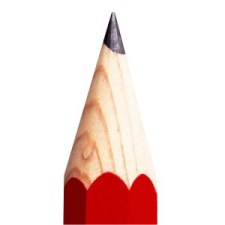 Krashen (2004)
Zehr (2010)
How to Make it HappenIn 5 easy steps…
Join Read To Them Foundation
Form a committee
Choose a book
Communicate
READ
Have Fun!!
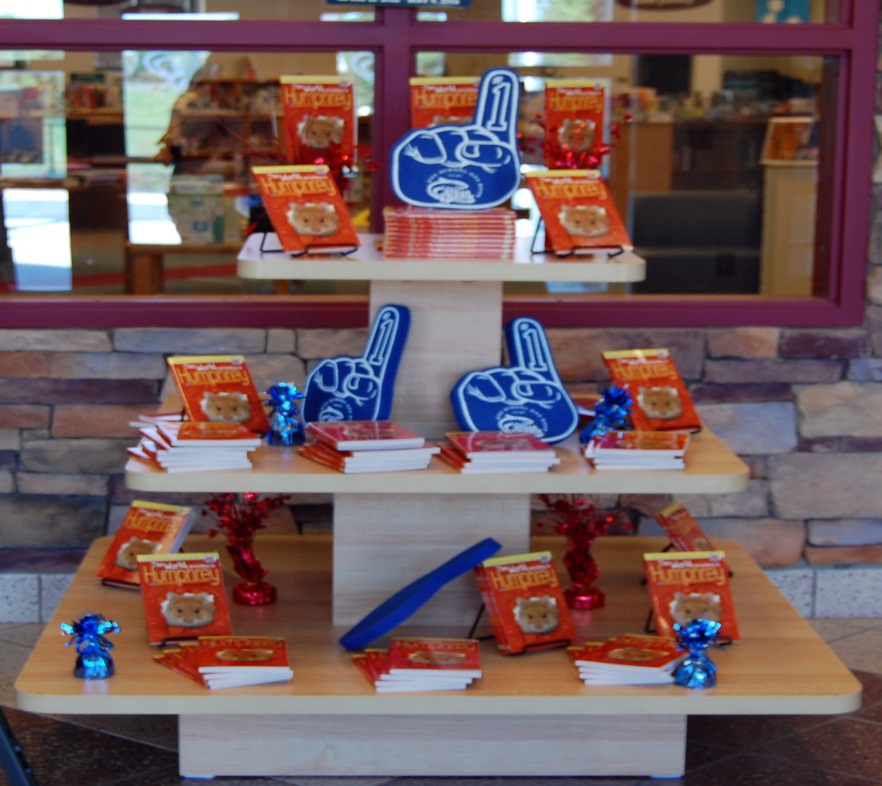 Step 1: Join Read to Them
Lifetime Membership is $500.00 (Think GRANT!) 
Provide scripts, sample trivia, book recommendations 
Significant discounts on recommended titles








We saved over $1500.00 on 700 books
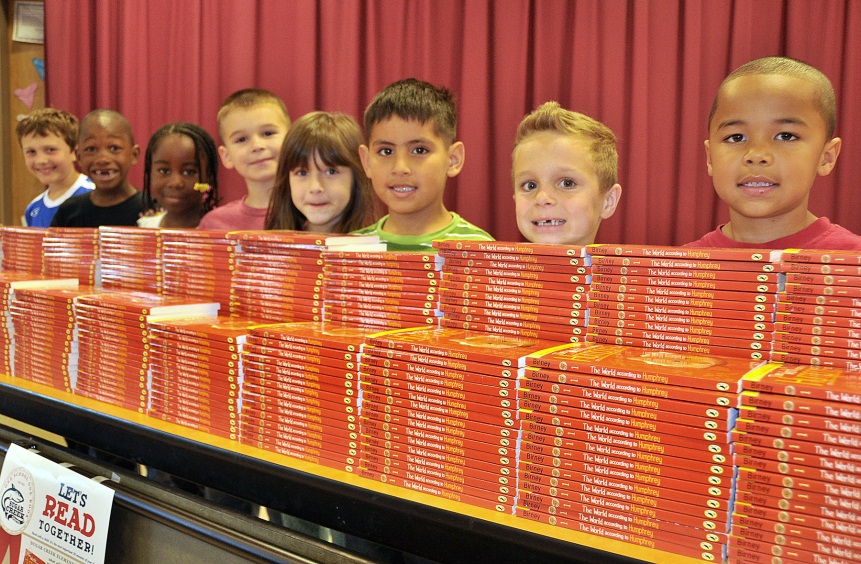 Once you have your principal on board………..
Step 2: Form a Committee
Literacy Facilitator, Vice Principal, ESL Coordinator, Media Specialist
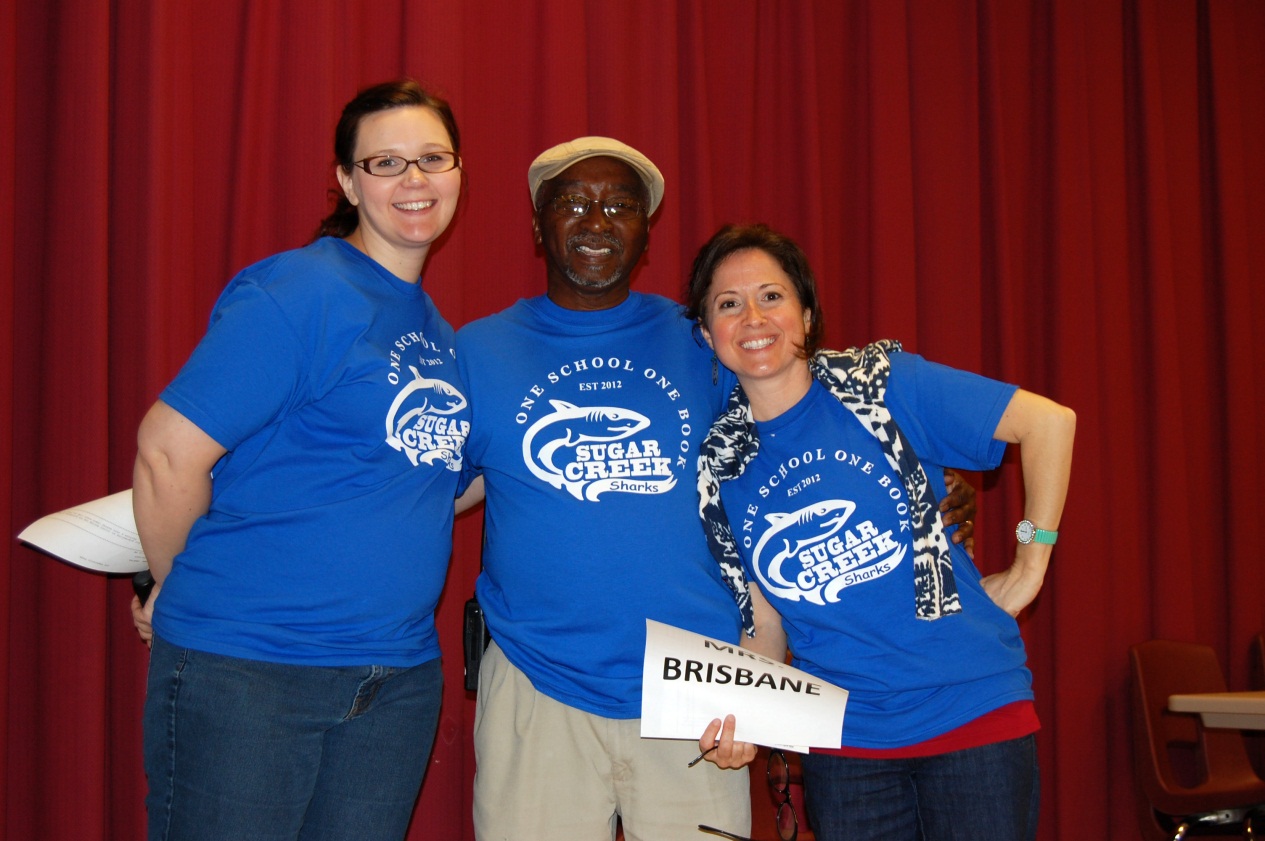 Step 3: Choose a Book
The Trumpet of the Swan, by E.B. White
The Indian in the Cupboard, by Lynne Reid Banks
Because of Winn-Dixie, by Kate DiCamillo
The BFG, by Roald Dahl
Love That Dog, by Sharon Creech
Heartbeat, by Sharon Creech
Mrs. Frisby and the Rats of NIMH, by Robert C. O'Brien
Shiloh, by Phyllis Reynolds Naylor
Dominic, by William Steig
A Cricket in Times Square, by George Selden
Frindle, by Andrew Clements
A Barrel of Laughs, A Vale of Tears, by Jules Feiffer
Bud, Not Buddy, by Christopher Paul Curtis
The Miraculous Journey of Edward Tulane, by Kate DiCamillo
Island of the Blue Dolphins, by Scott O'Dell
In the Year of the Boar and Jackie Robinson, by Bette Bao Lord
The World According to Humphrey, by Betty G. Birney
My Side of the Mountain, by Jean Cragihead George
The Lion, the Witch, and the Wardrobe, by C.S. Lewis
The Lemonade War, by Jacqueline Davies
The Enormous Egg, by Oliver Butterworth
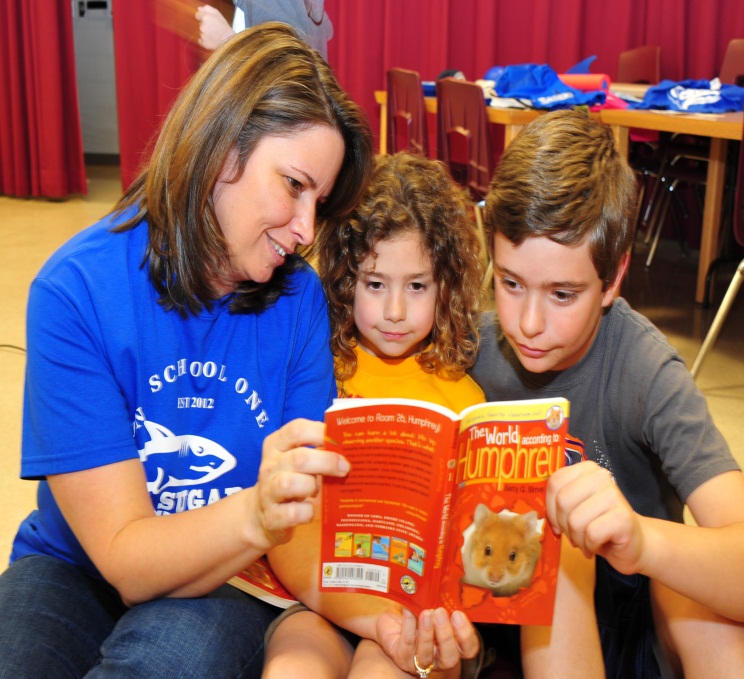 Step 4: Communicate
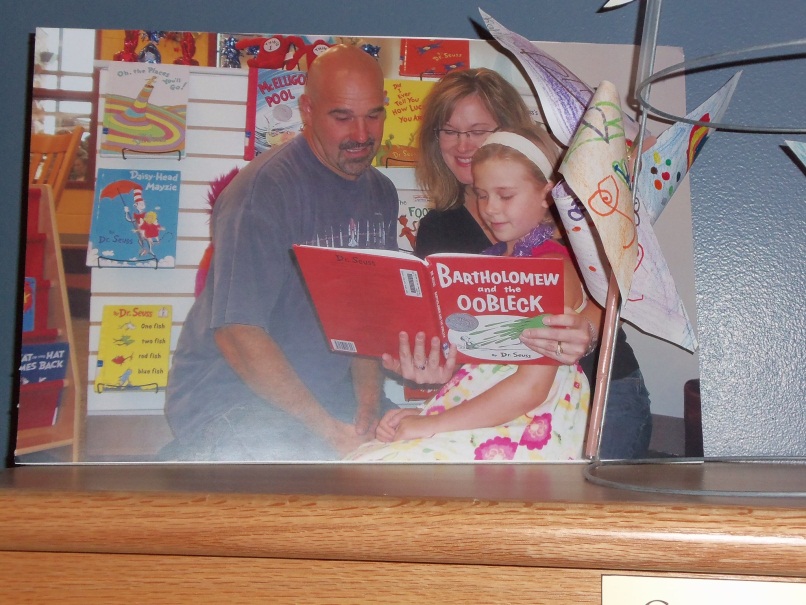 Meet with teachers
Kick-off assembly
All-call announcements
Create a logo
Letter
Posters
Invitation to district officials
Photos of teachers reading to their children
[Speaker Notes: Meet with teachers, NO WORK!]
2013 Kickoff
http://www.youtube.com/watch?v=Yz9DL5ZtQ7s&list=AL94UKMTqg-9Ce1zJDBpSClfcp9MtaIwYk
Logo
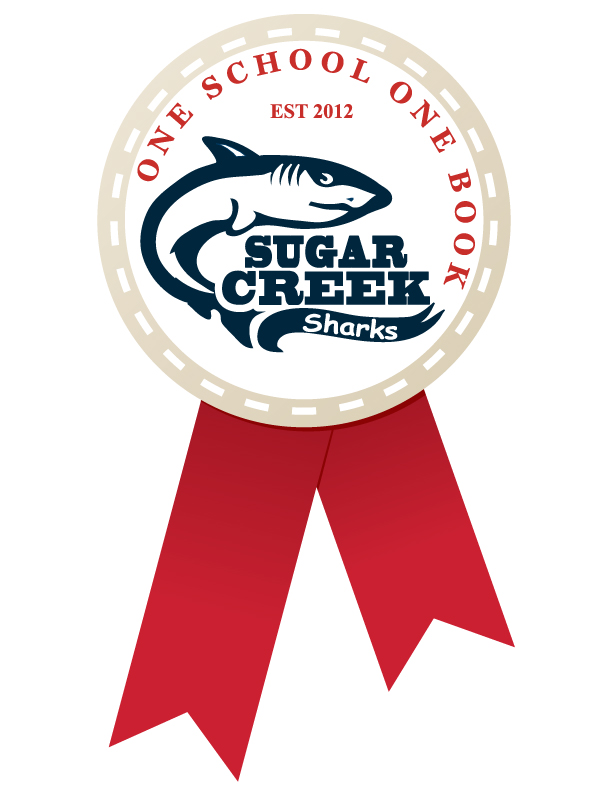 [Speaker Notes: ESTablished 2012]
T-shirts
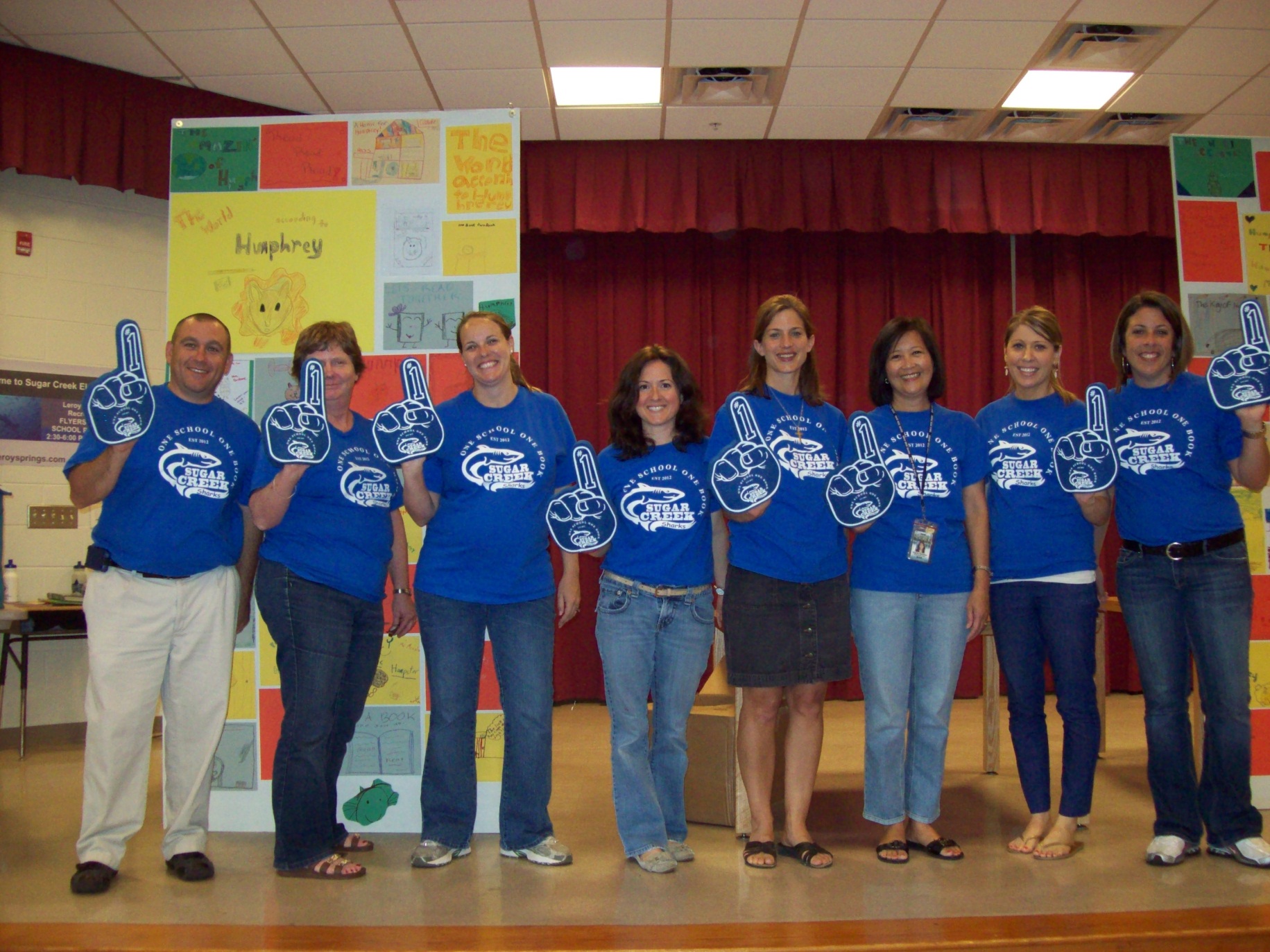 [Speaker Notes: Wear the same Tshirts year after year…]
Banner
ALL OF OUR GRAPHICS WERE DESIGNED BY PARENT VOLUNTEERS!
Posters
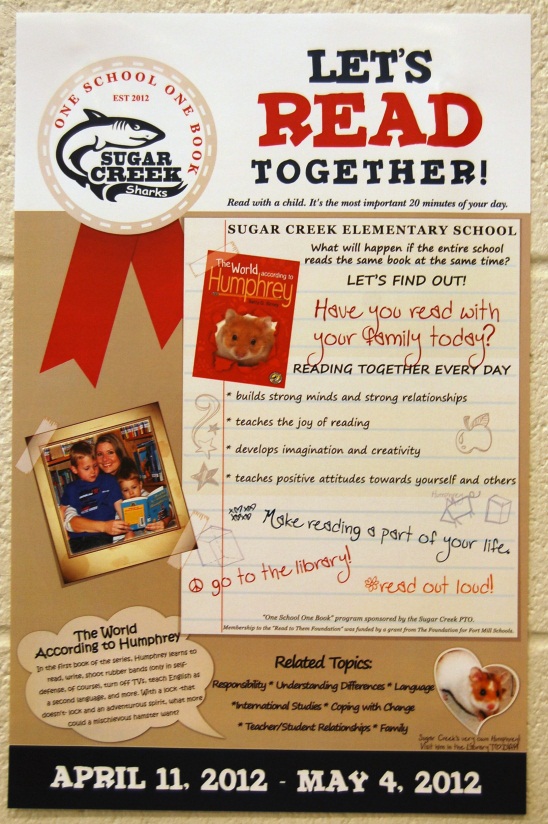 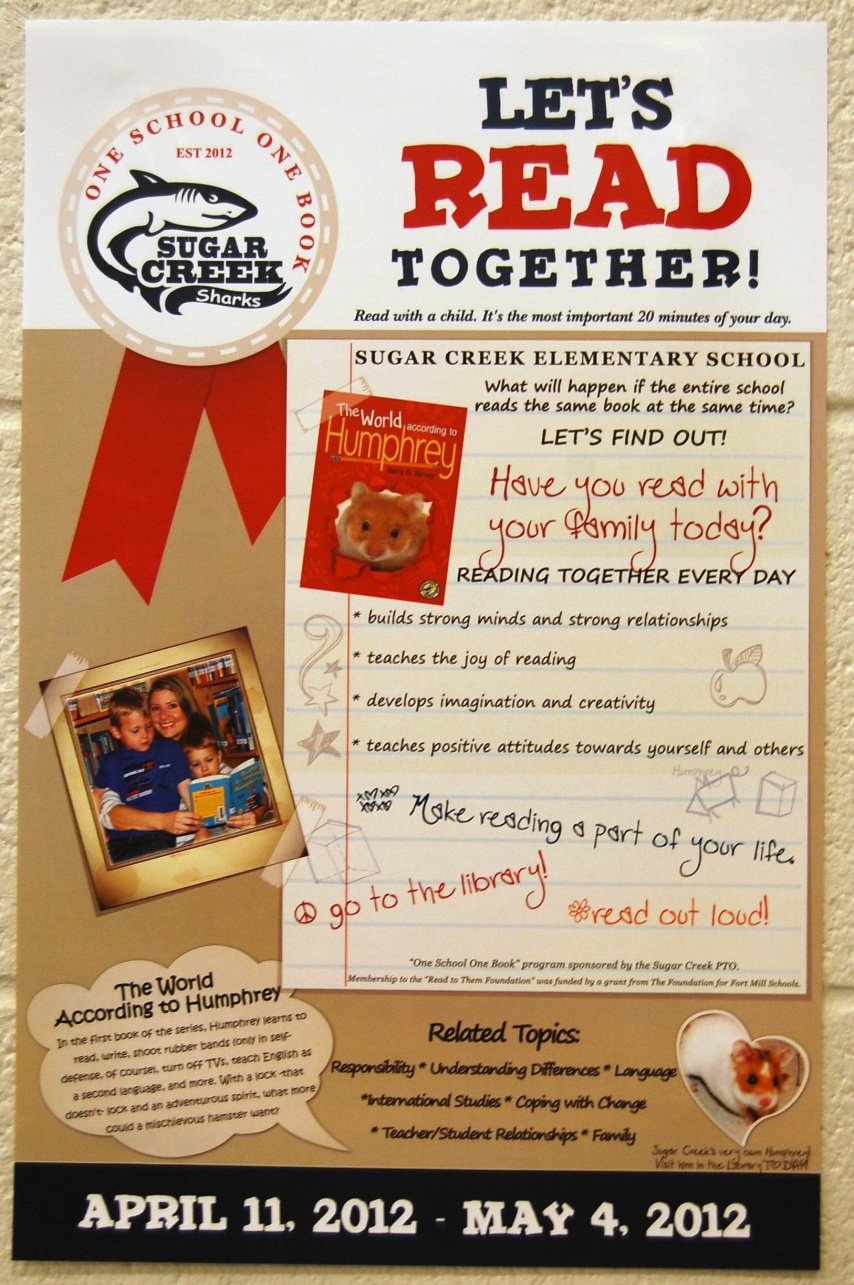 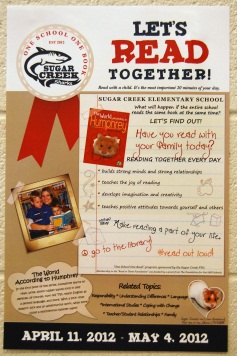 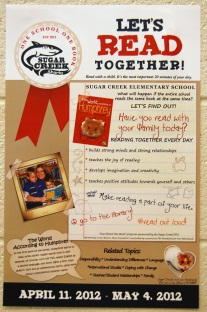 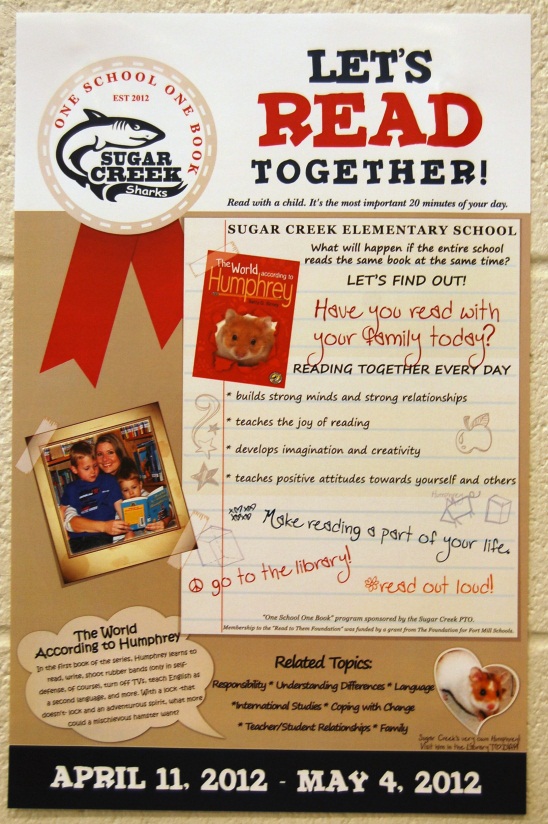 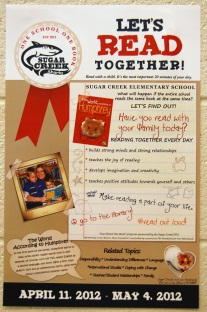 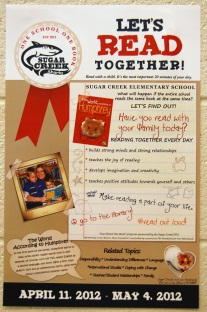 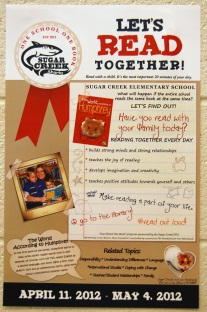 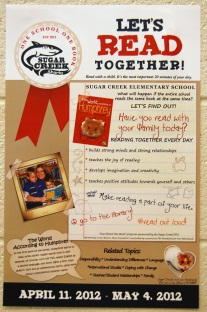 [Speaker Notes: These posters were hung everywhere!]
Invitations for VIP
[Speaker Notes: We had several district employees attend the assembly skit. This will help spread the word about the program.]
Email Invitation
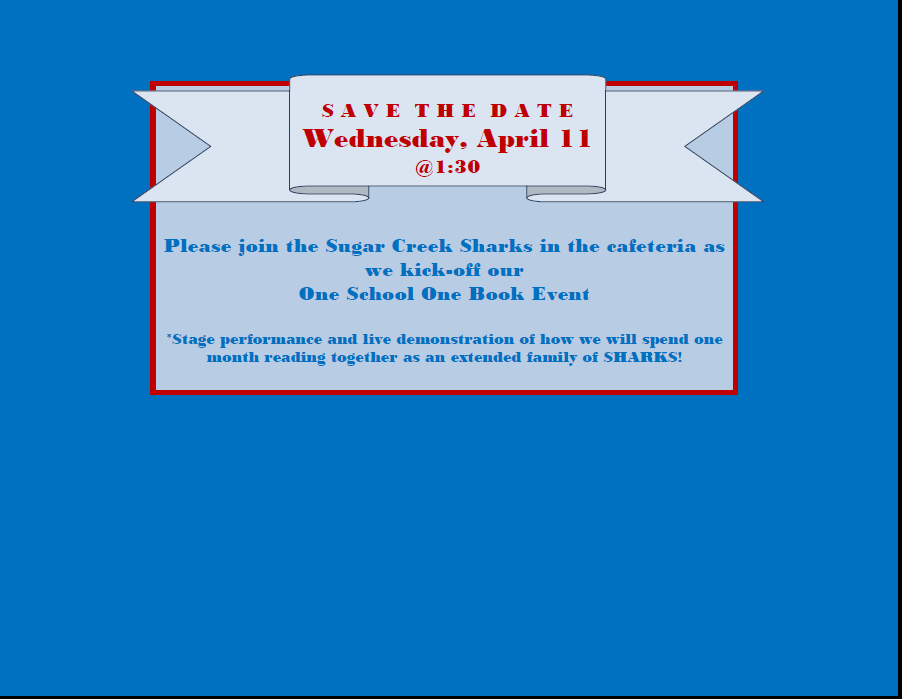 Modeling Posters
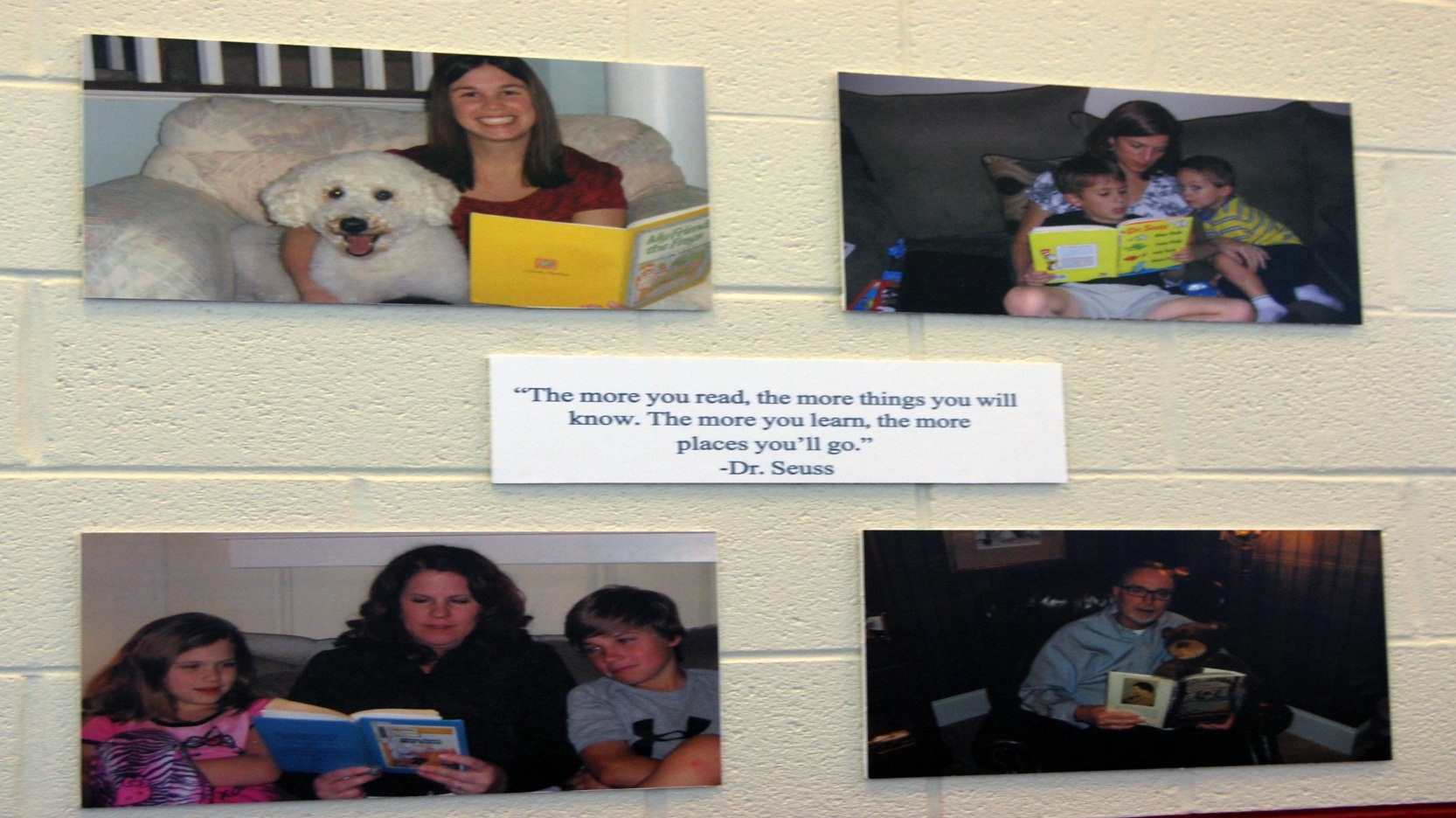 Paint the Rock
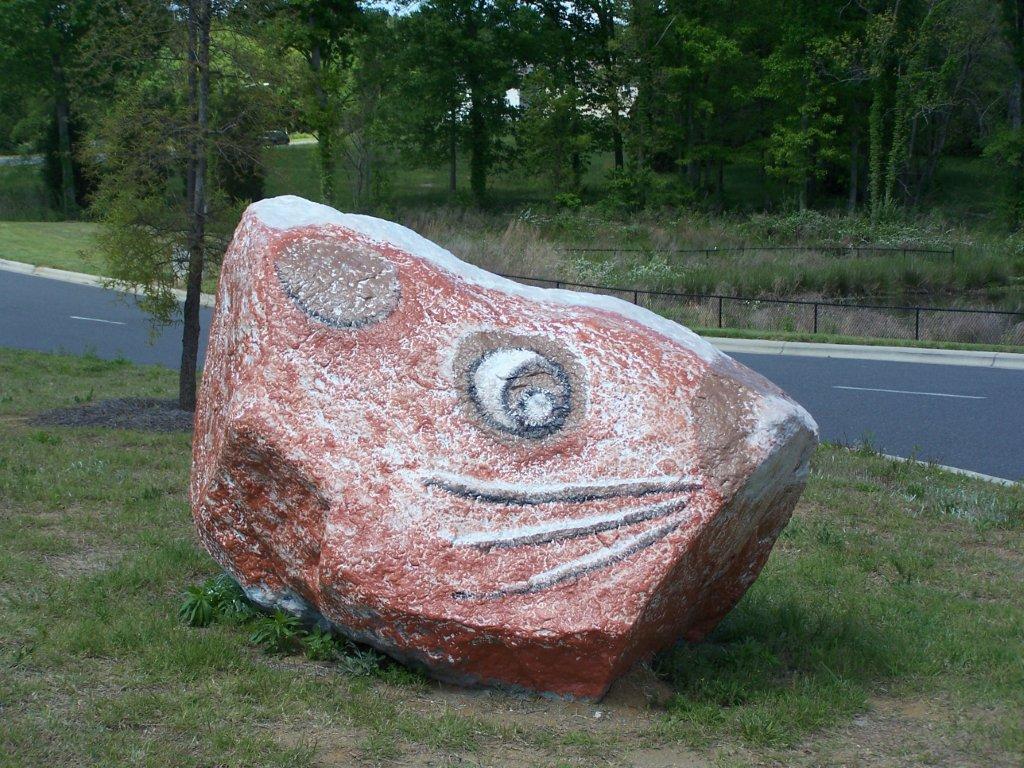 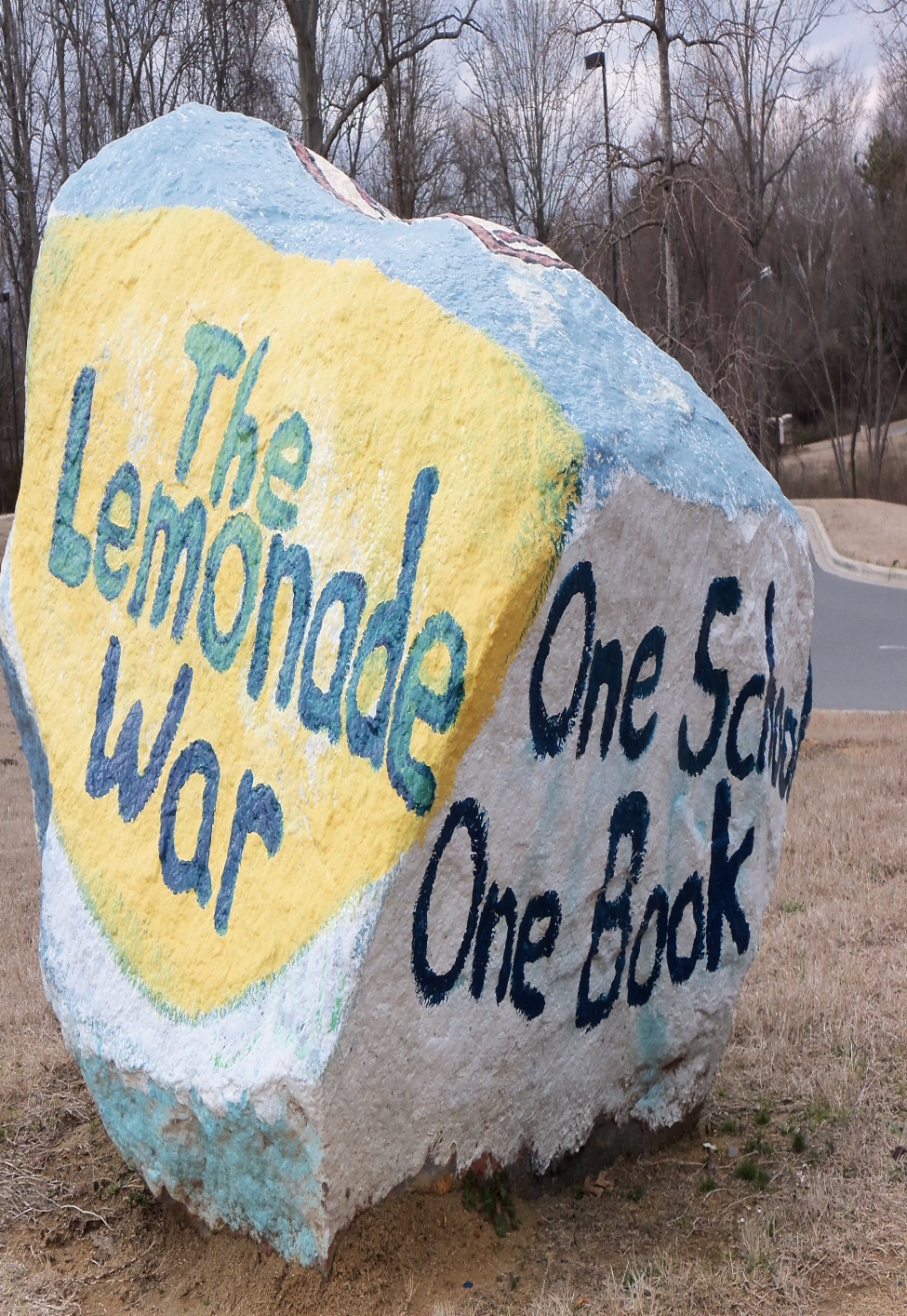 Assembly Skit
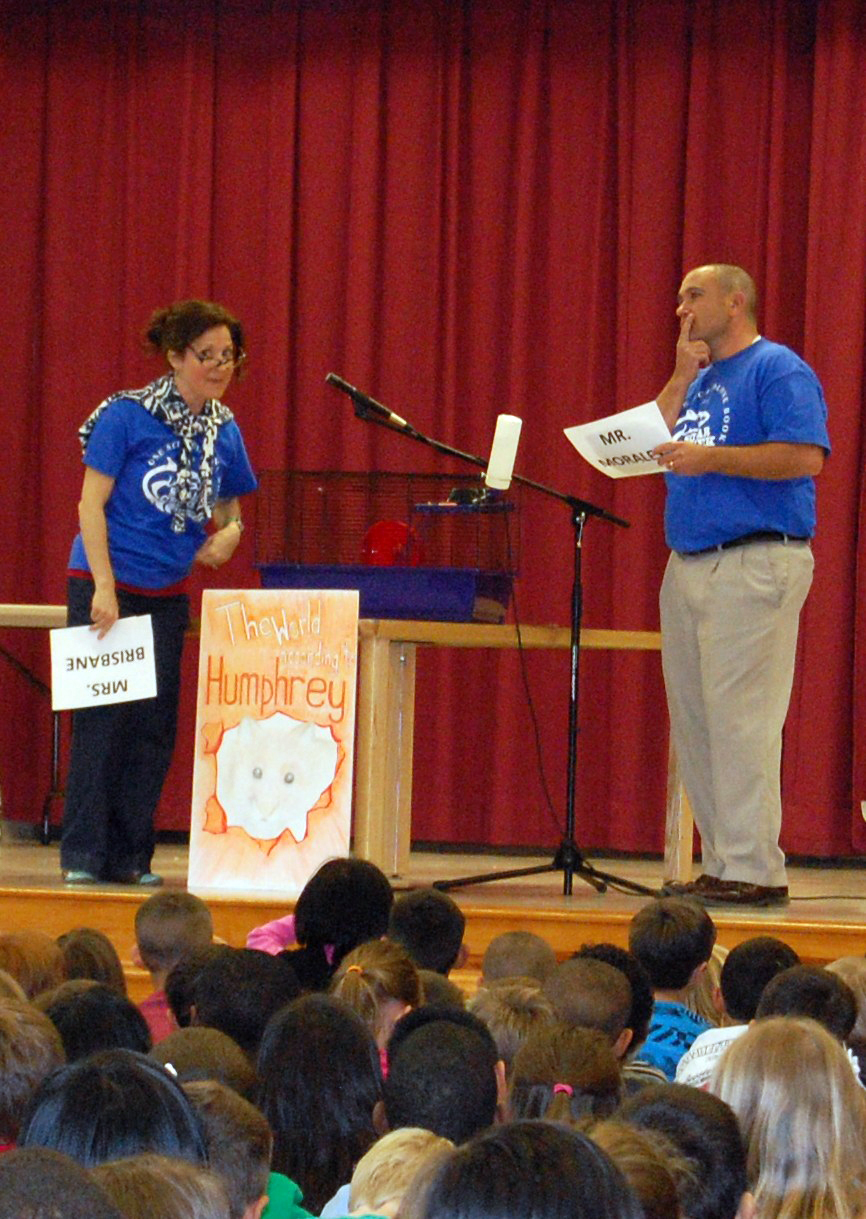 [Speaker Notes: Principal, Custodian and Media Specialist played the three main characters in the book]
Assembly Skit
Modeling
[Speaker Notes: Teachers got on stage with their children to model the read aloud concept]
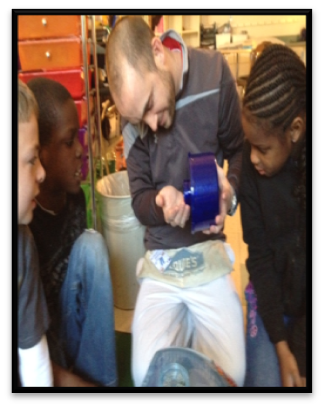 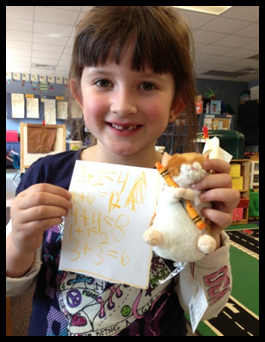 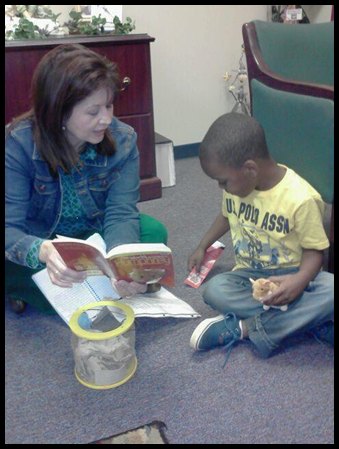 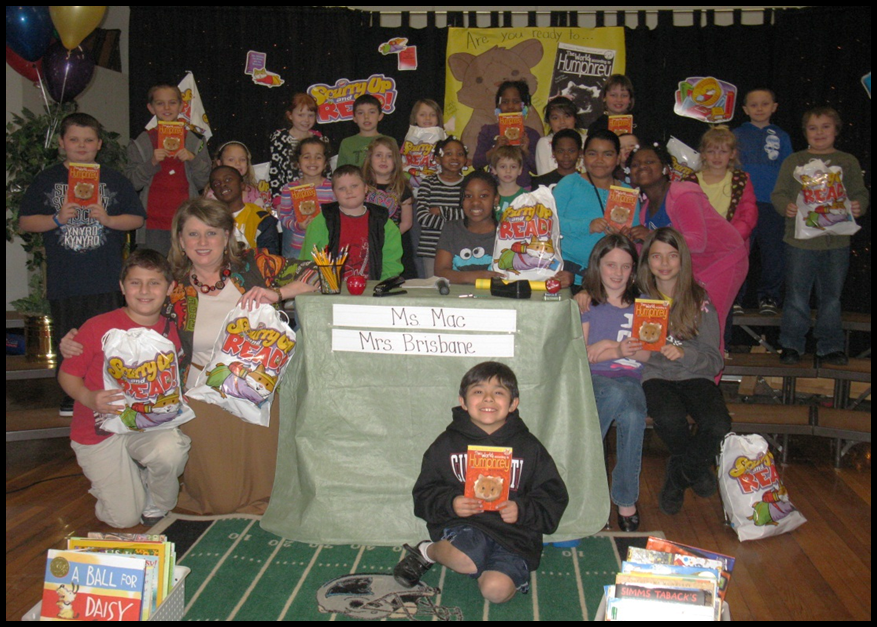 Humphrey
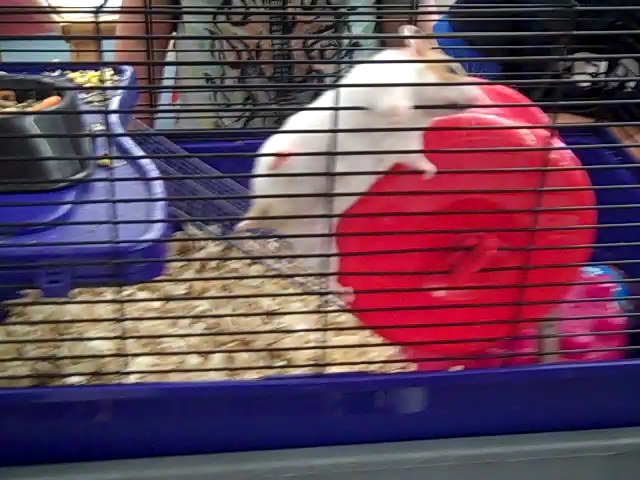 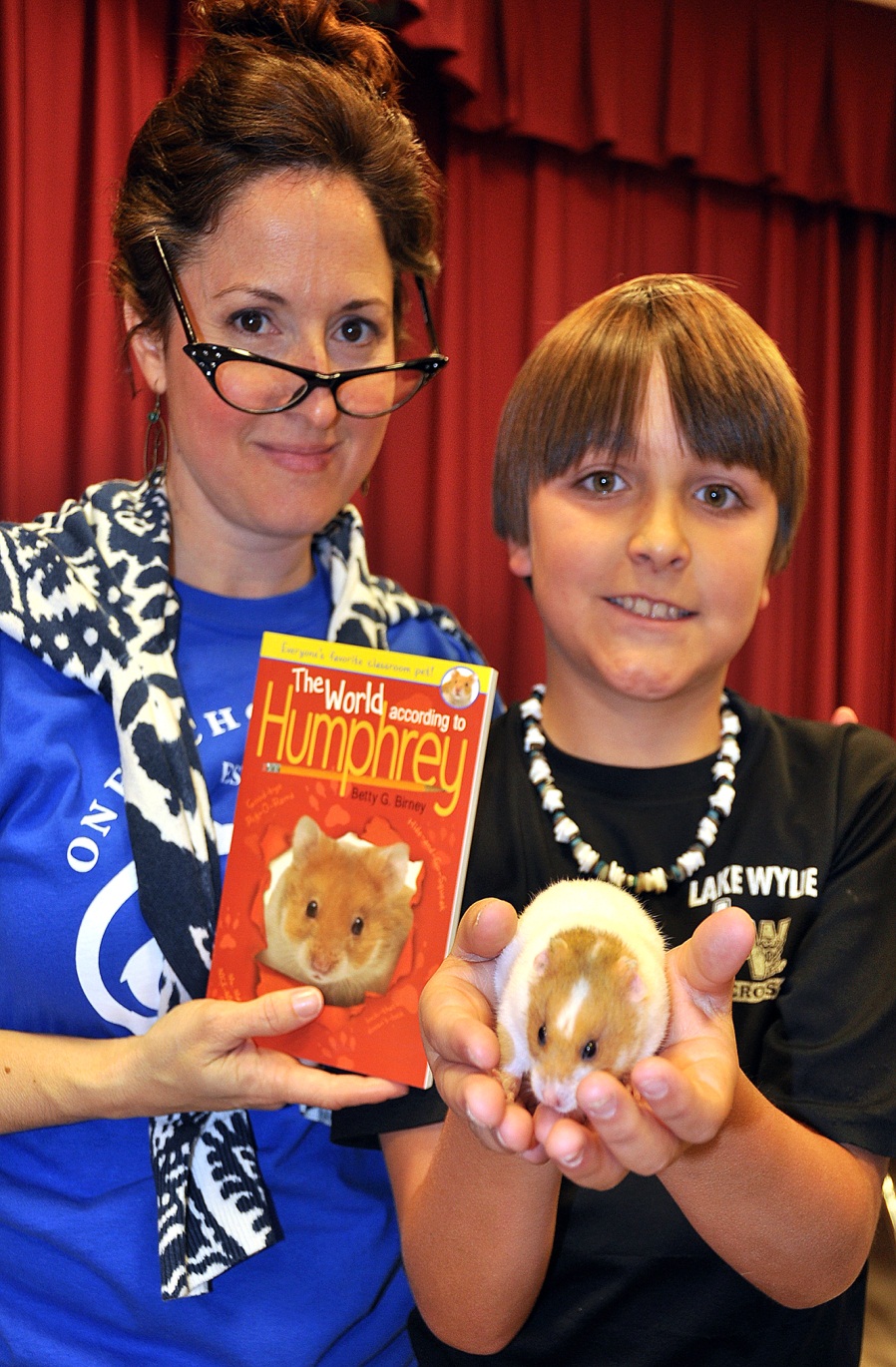 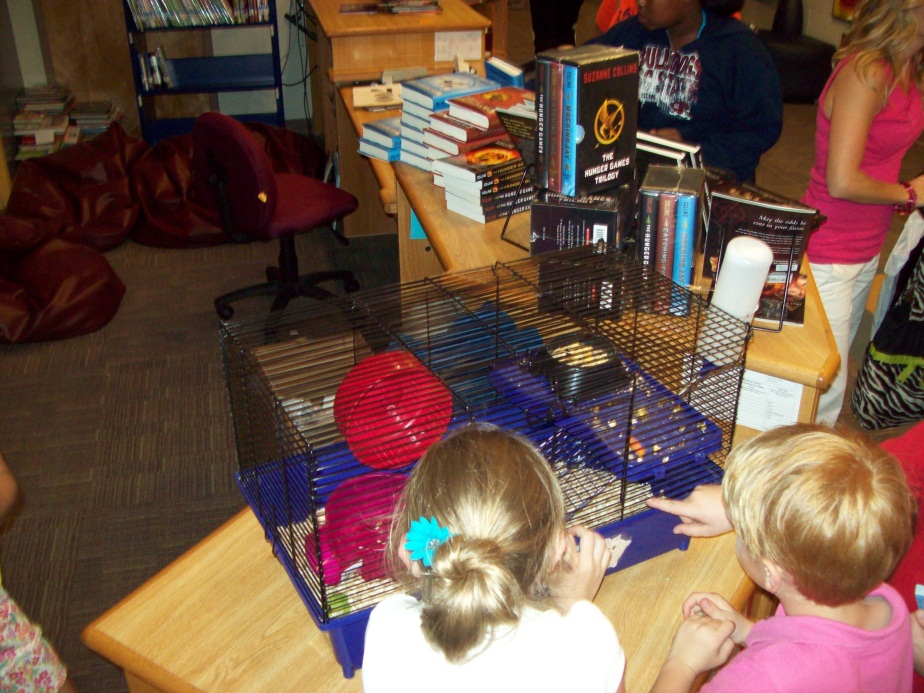 [Speaker Notes: Yes, a LIVE Hamster! He has since been adopted by a very NICE family!]
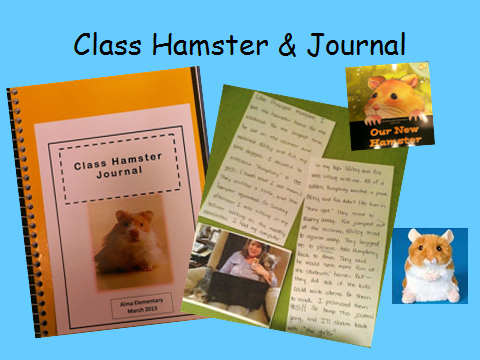 Step 5: READ!
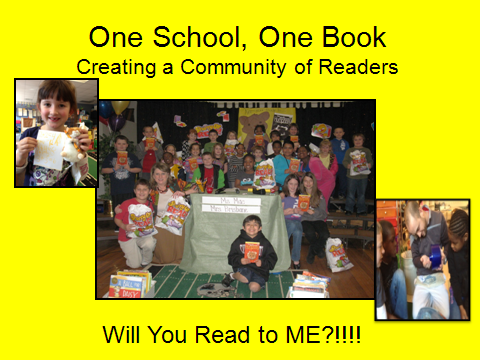 [Speaker Notes: Each family got a book (the book was passed out to the youngest child). Also every staff member at the school got one.]
Schedule
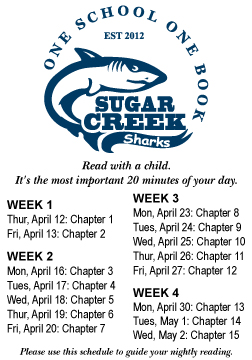 [Speaker Notes: Sticker was on the inside cover of each book to keep families on track]
Build the Hype!
Afternoon announcements
All call announcements
Morning news show
Book fair & parent education night
Media center  & classroom projects
Great opportunity for collaboration Art, Music, Technology, PE
Trivia
Prizes
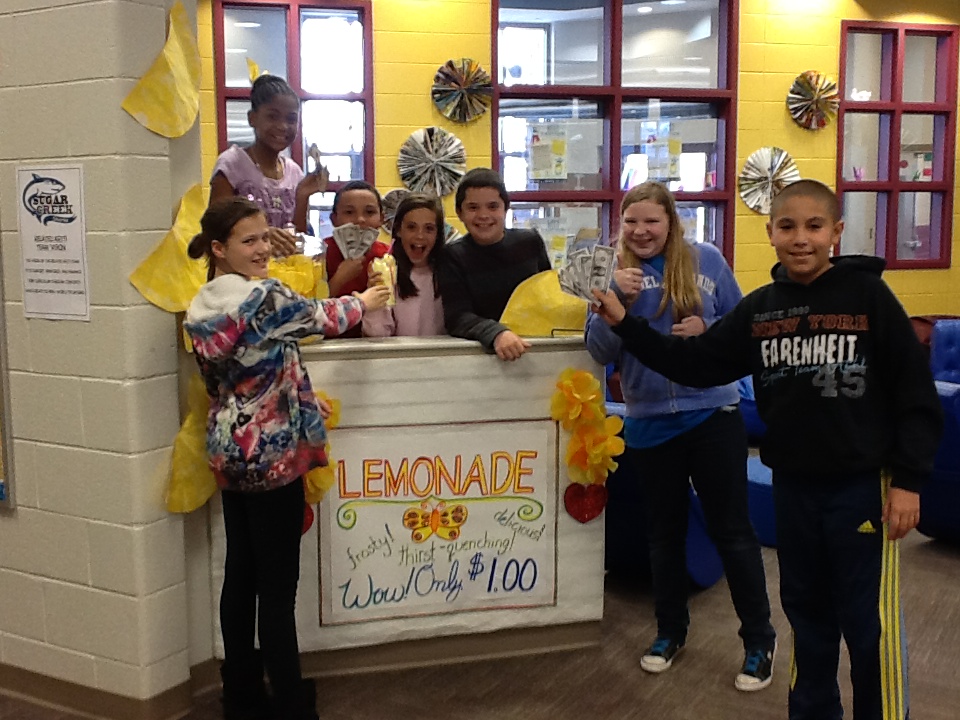 Daily Trivia
[Speaker Notes: Trivia was announced on morning announcements each day]
Prizes!
[Speaker Notes: The kids loved these foam fingers!]
Creativity
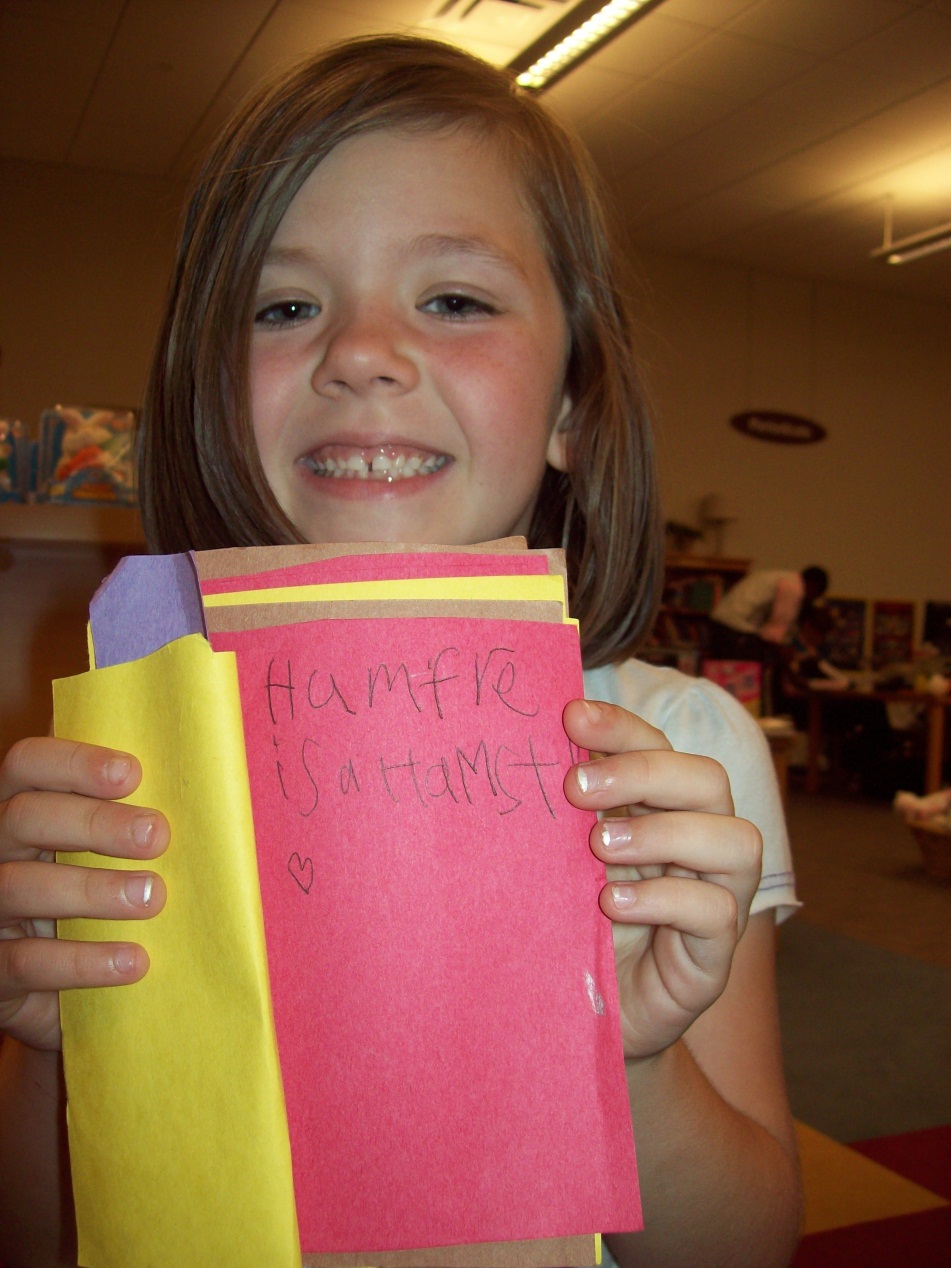 [Speaker Notes: We wrote books about and for Humphrey and made tons of posters to decorate the school.]
aMAZEing!
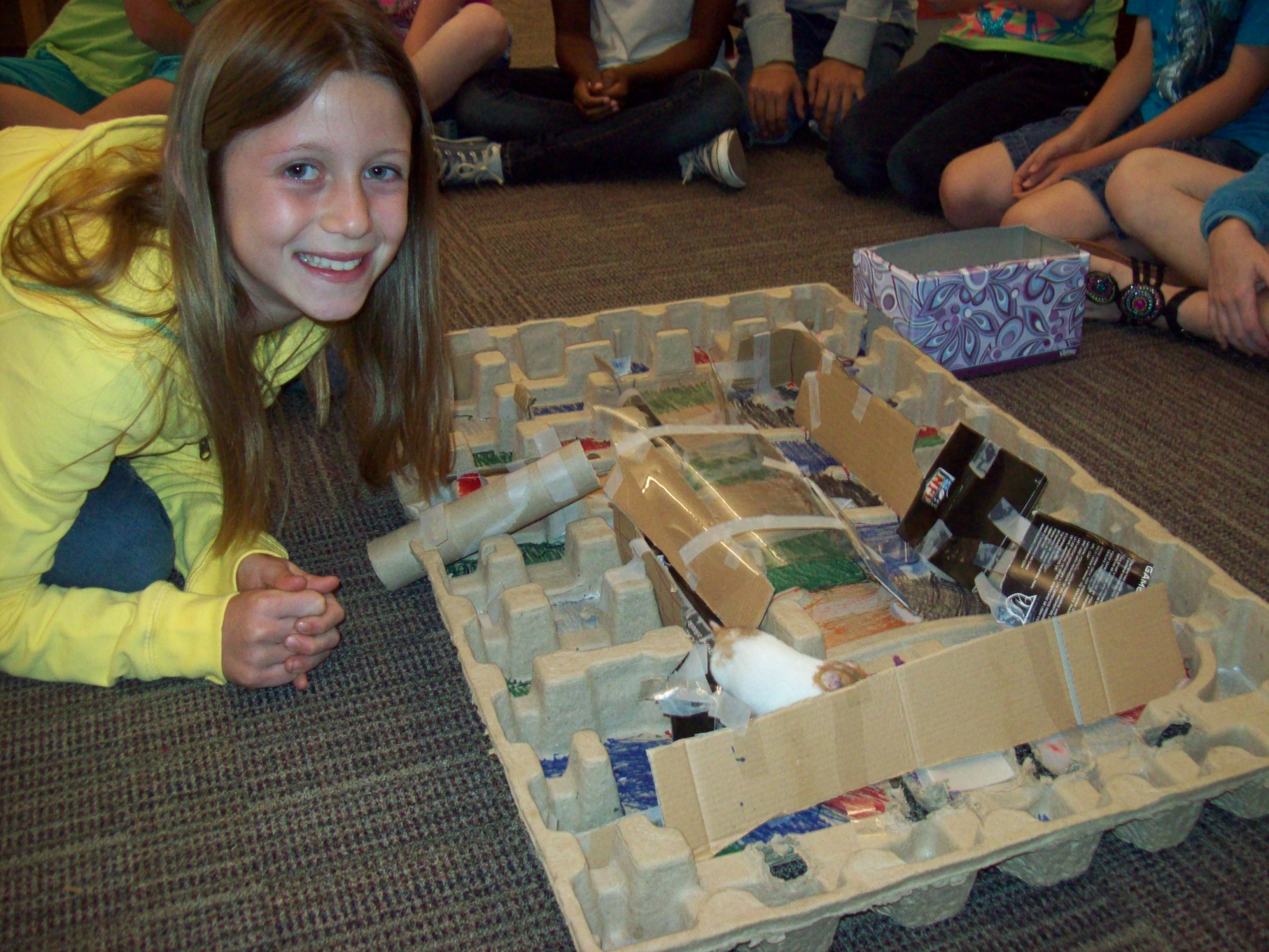 [Speaker Notes: Kids offered to build mazes for Humphrey this is one of them.]
Book Fair
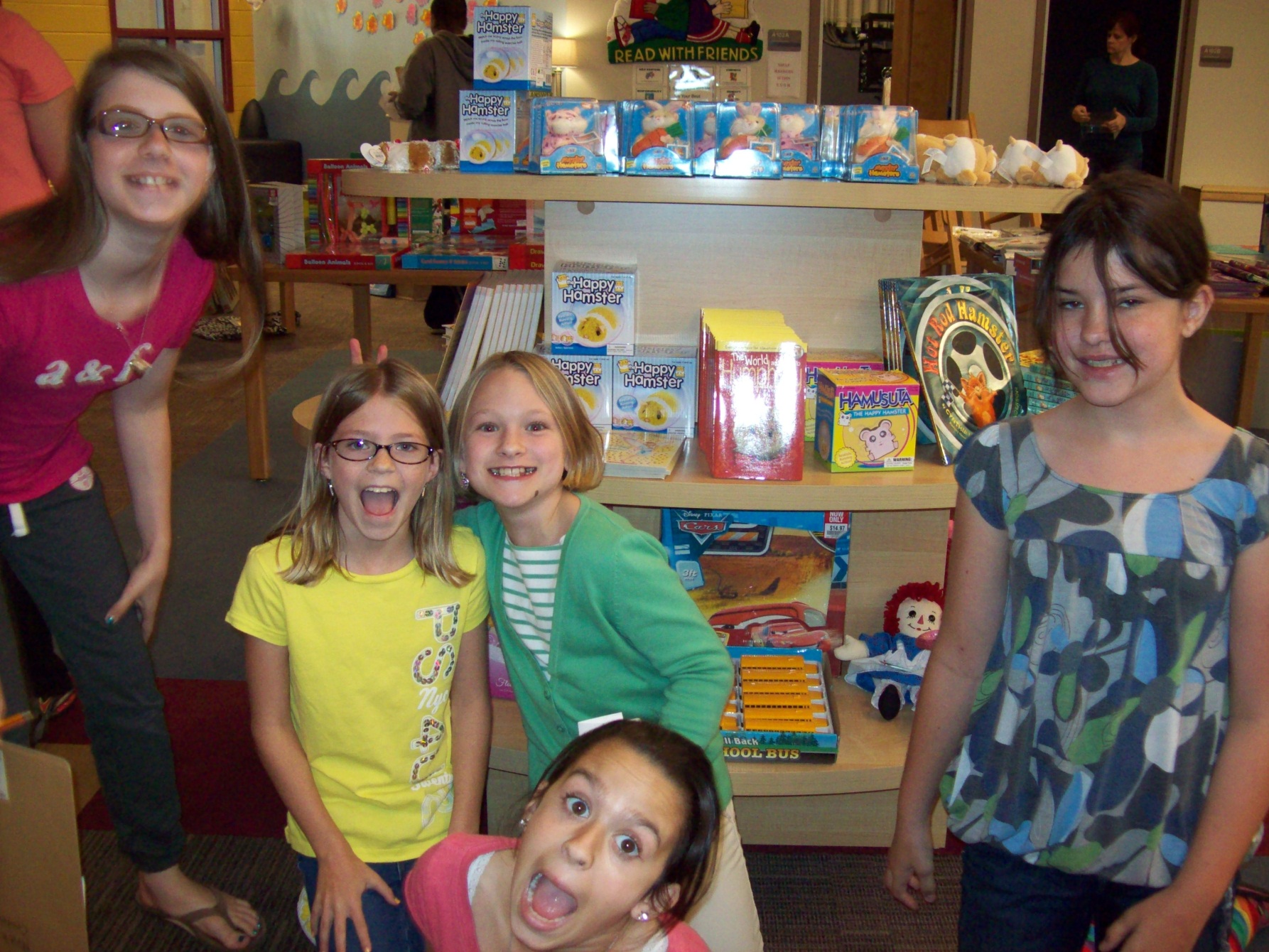 [Speaker Notes: Hamster items sold-out!! Family Night during book fair.]
Goodies for Humphrey
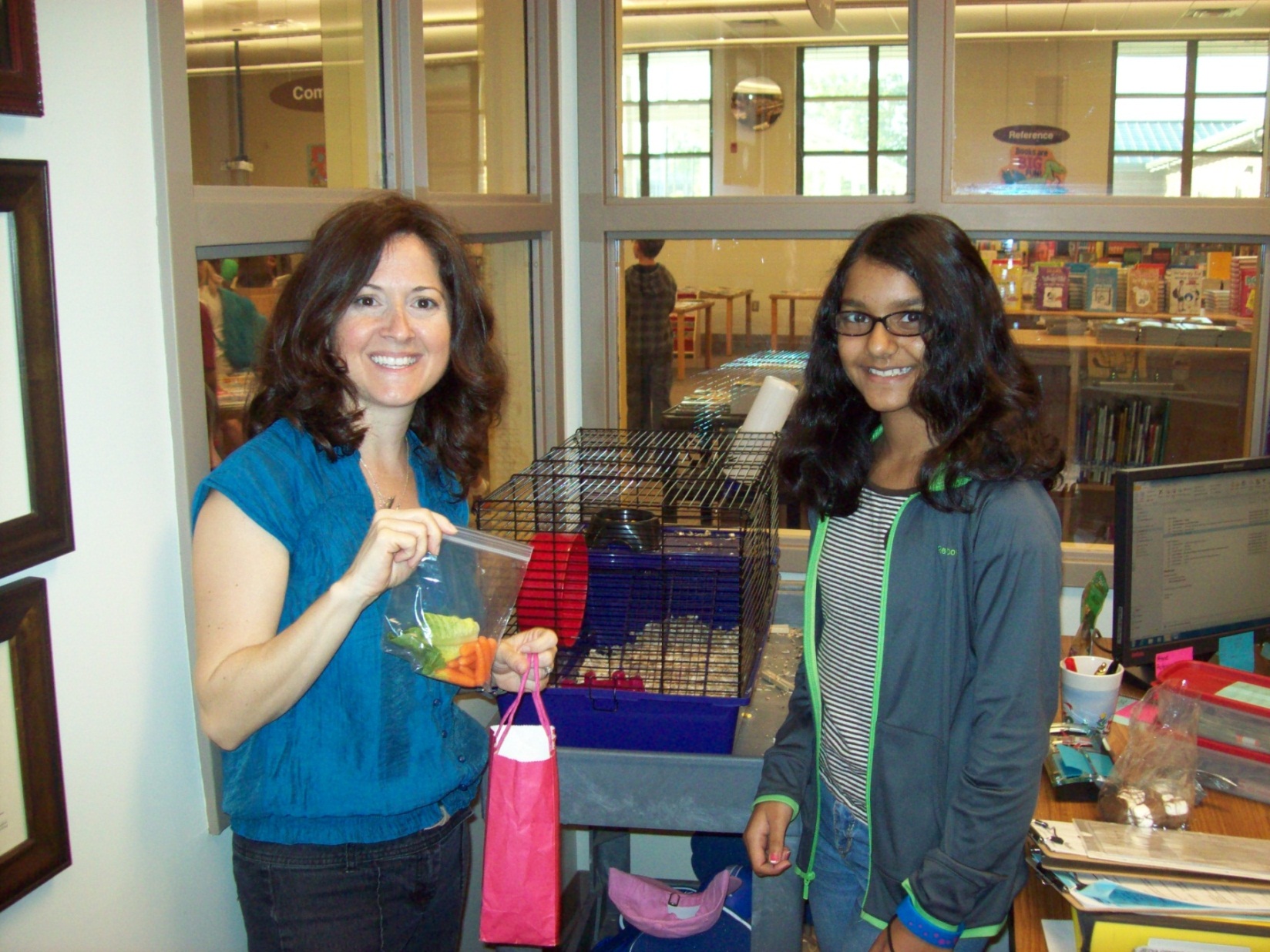 [Speaker Notes: Kids had a blast bringing in treats for Humphrey!]
Bring Characters to Life
Does she really dislike Humphrey, or is it all an act?
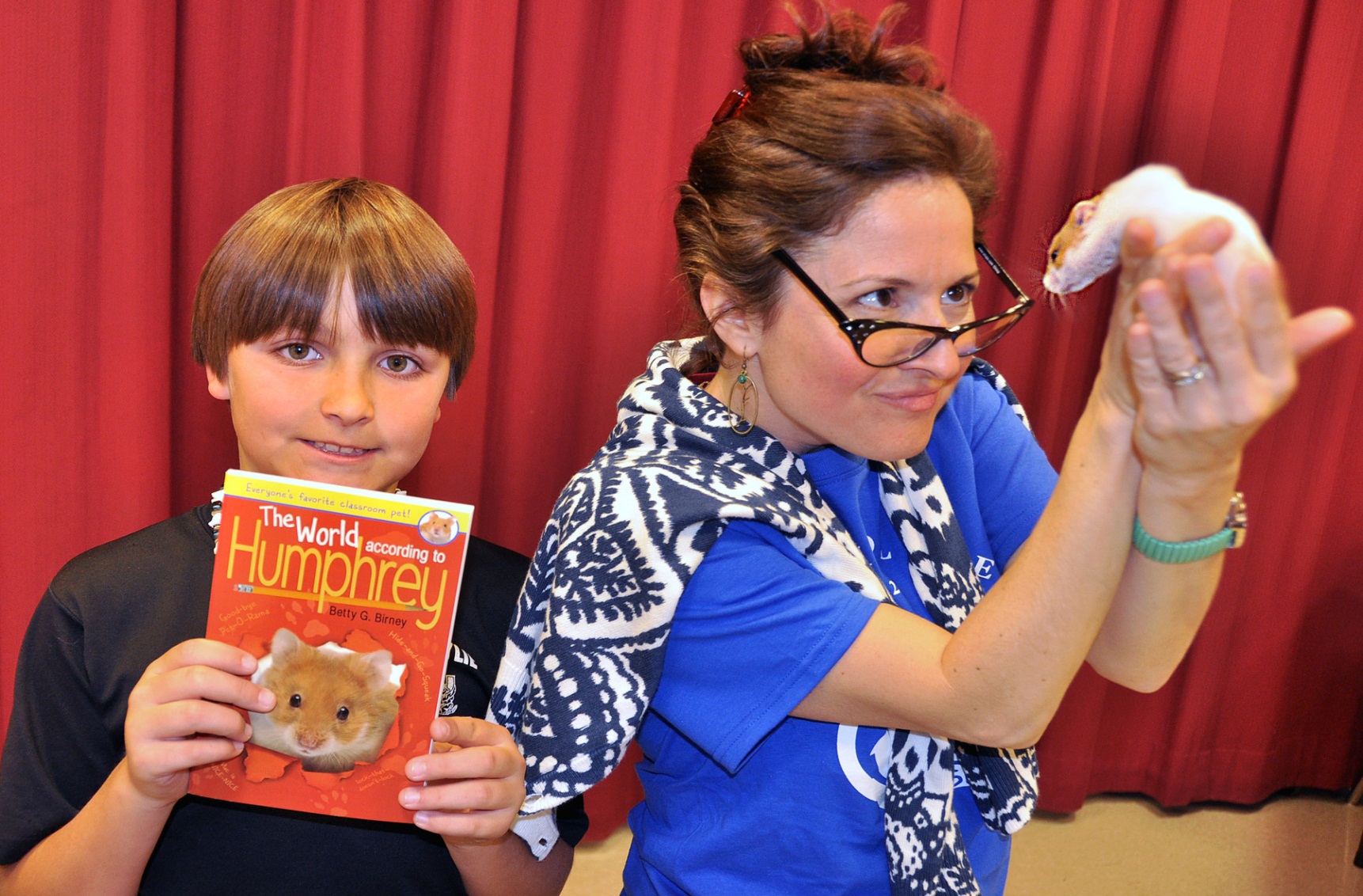 [Speaker Notes: Mrs. Nees (kinda’) liked Humphrey, but it was work to keep his cage clean. Stephen helped every week.]
Summer Reading
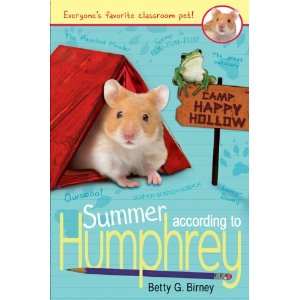 [Speaker Notes: We sold over 100 Summer According to Humphrey books!]
Response
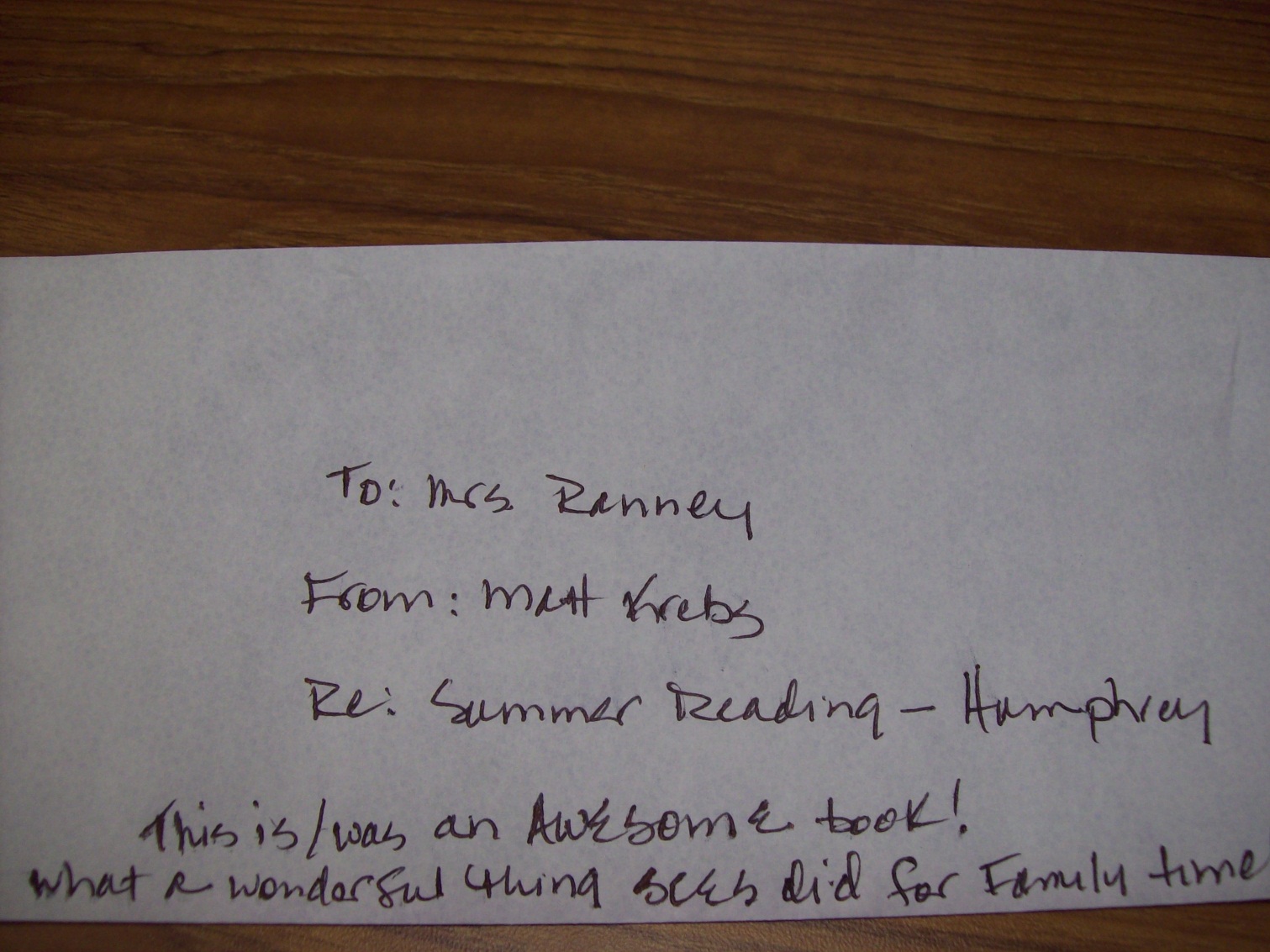 [Speaker Notes: Tons of comments and this note from a parent about how it brought their family closer together.]
Budget
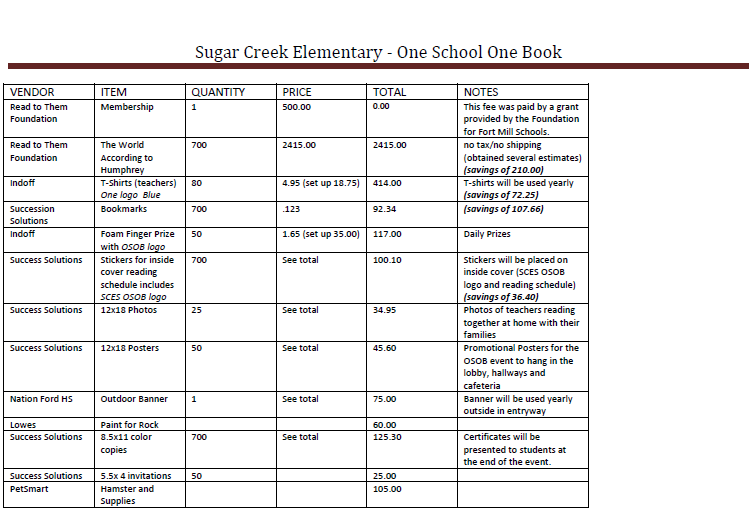 [Speaker Notes: Program total was just under $5000.00]
Year Two
The Lemonade War
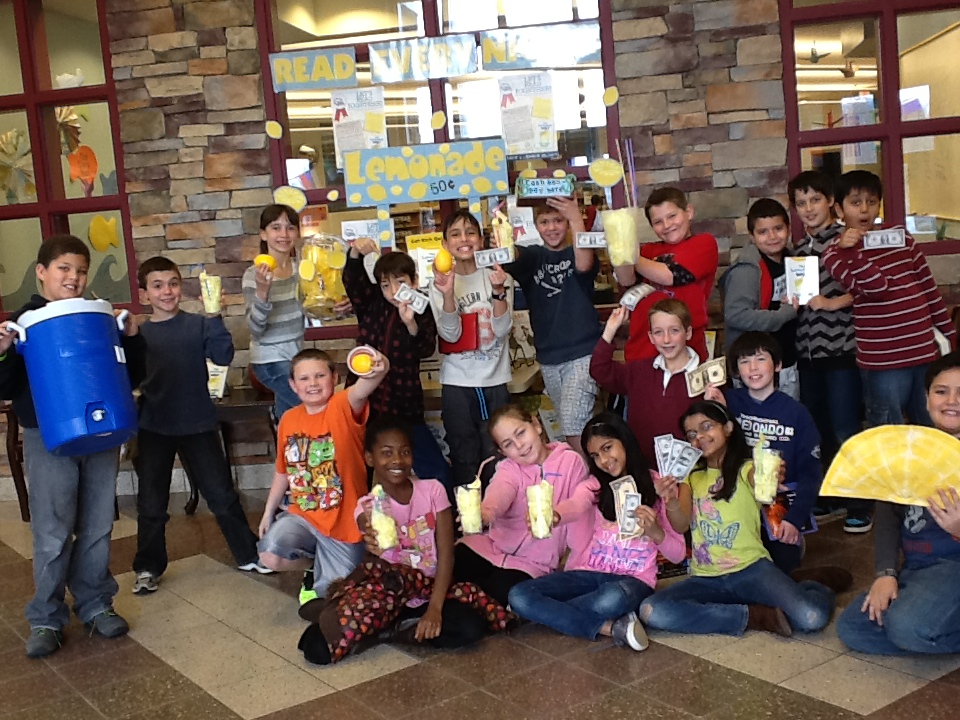 Our Partner School
THANK YOU!
Preliminary Data Results
Goals
Secure funding for next school year
Pay it forward!
Involve other elementary schools in district
One District One Book
Discussion…….
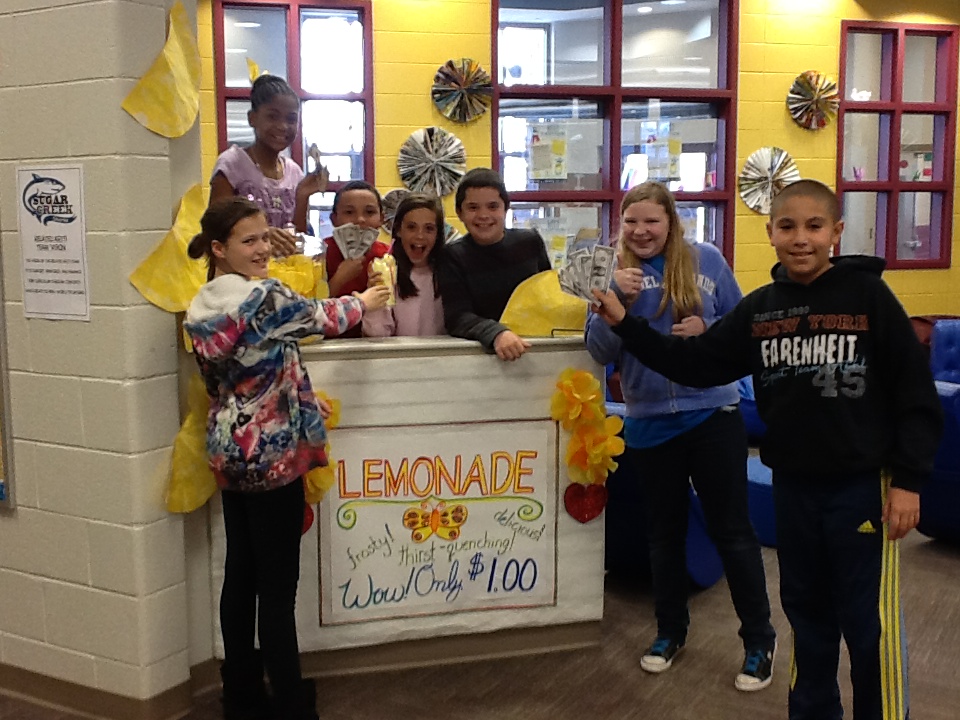